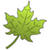 «Gedichte im Deutschunterricht»
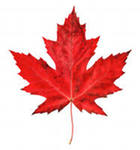 Барсукова Валентина Васильевна
учитель немецкого языка
Лобанихинского филиала 
МКОУ «Поломошенская СОШ» 
Новичихинского района
Алтайского края
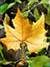 Лобаниха 2023
Sehen Sie sich die Collage an. Was fällt Ihnen zu diesen Bildern ein?
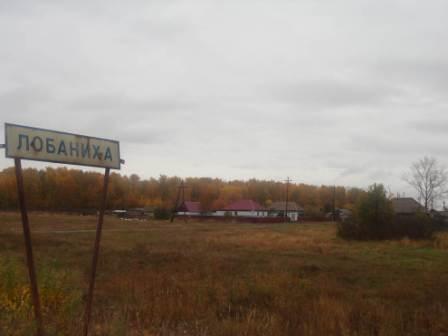 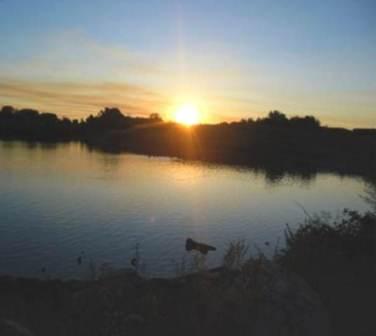 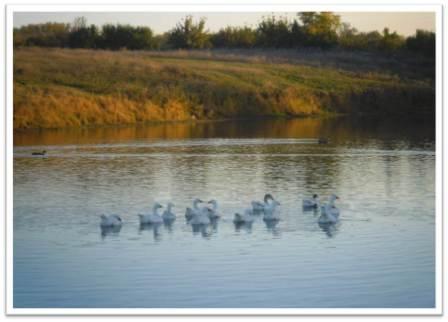 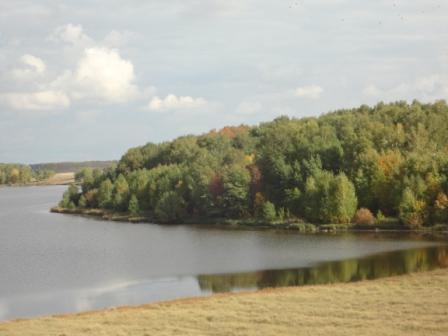 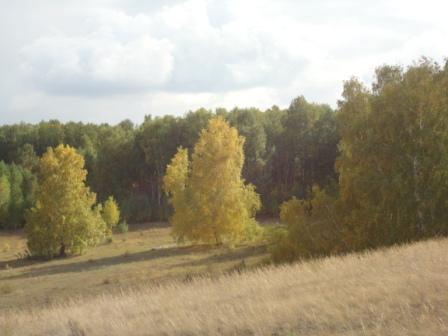 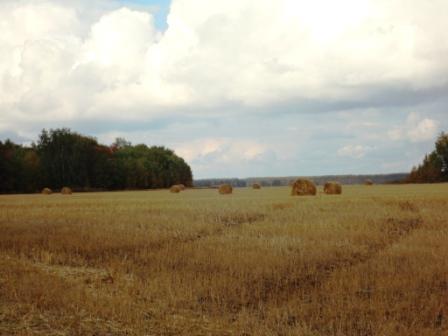 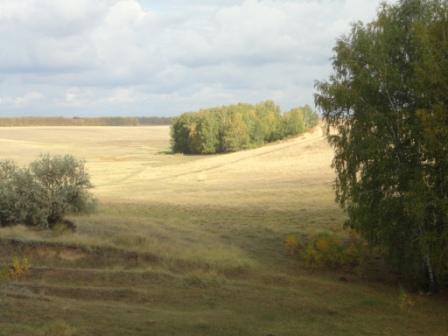 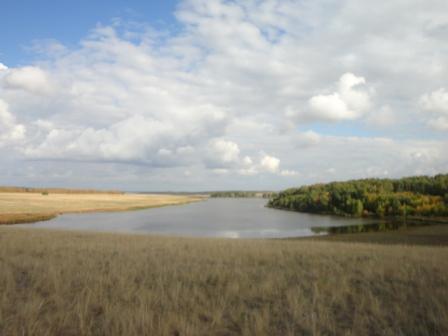 Beantworten Sie die Fragen zu den Bildern.
Was ist auf den einzelnen Bildern dargestellt?
Welche Jahreszeit ist es?
Was ist für die Natur im Herbst typisch?
Weiche Bilder bestätigen das?
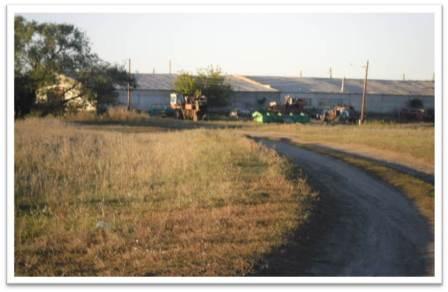 Was assoziieren Sie mit dem Herbst?
Lesen Sie das Gedicht von J. Kniese.
Der Herbst zieht durch die Fluren1,                 
          durch Wälder, Berg und Grund2                      
          und malt mit seinen Farben                             
die grünen Blätter bunt.                                                       
   Der Sausewind, der Wilde3,                           
der ruft sie all zum Tanz,
 die roten und die gelben.
Ein ganzer bunter Kranz4.            
Sie drehen sich so lustig  
und tanzen rund im Kreis5
und wirbeln fort ins Weite6
Wohin? Wer weiss, wer weiss!
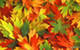 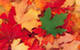 Gedichte im Deutschunterricht
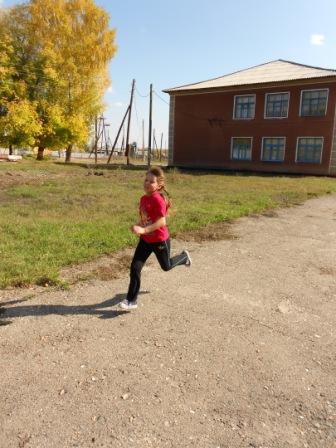 Sehen Sie Fussnoten.
1  zieht durch die Fluren (poetisch) - geht liber die Felder
2 durch ... Berg und Grund — зд. no ... горам и долам
3 Der Sausewind, der Wilde (poetisch) — Свистящий дикий ветер
4 Ein ganzer ... Kranz. — Целый ... венок.
5 Sie drehen sich ... rund im Kreis — Они ... кружатся
und wirbeln fort ins Weite — и вихрем уносятся вдаль
Gedichte im Deutschunterricht
Welche Stimmung ruft bei Ihnen das Gedicht hervor? Wie ist das Gedicht? (аusdrucksvoll, expressiv, langweilig, monoton usw.)
Gibt es im Gedicht Zeilen, die zu den Bildern in der Collage passen würden?
Wie würden Sie das Gedicht betiteln? Warum?
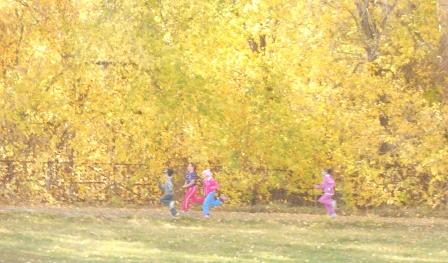 Welche Wörter gebraucht der Autor? Füllen Sie die Tabelle aus. Schlagen   Sie die Bedeutung der unbekannten Wörter in einem Wörterbuch nach. Sehen Sie Fussnoten.
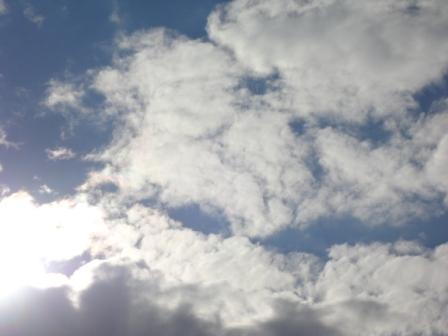 Nomen
1. der Herbst 
2. die Fluren
3.die Wälder
4. die Blätter 
5. der Kreis
Verben
1. ziehen durch
2. malen
3. rufen
4. sich drehen
5. tanzen
Adjektive
1. grün
2. bunt 
3.gelb
4.rot
5. lustig
Anderes
1. mit
2.zu
3.in
4.sie
5.wer
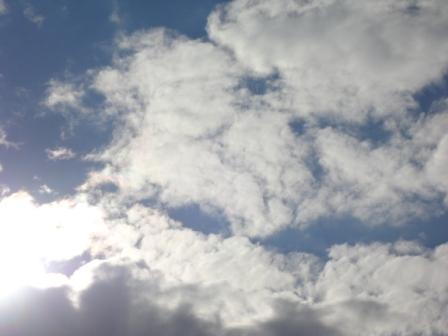 Wir suchen Aquivalente im Text des Liedes und schreiben sie heraus.
Der Herbst geht durch das Land. — ...

Er macht die Blätter bunt. — ...

Der Wind ruft alle Blätter zum Tanz. — ...
Sie tanzen lustig im Wind. — ...

Sie fliegen weit fort. — ...
Der Herbst zieht durch die Fluren1,                 
          durch Wälder, Berg und Grund2                      

malt mit seinen Farben                             die grünen Blätter bunt

der ruft sie all zum Tanz


Sie drehen sich so lustig  


wirbeln fort ins Weite6
Bilden Sie Sätze mit den Wörtern aus dem Kasten.
der Herbst*  die Wald*  der Berg* malen* grün* rot* gelb* tanzen* lustig* sich drehen*  bunt*     rufen*
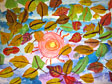 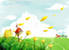 Das Gedicht wurde teilweise von Regentropfen verwischt. Vervollständigen Sie es.
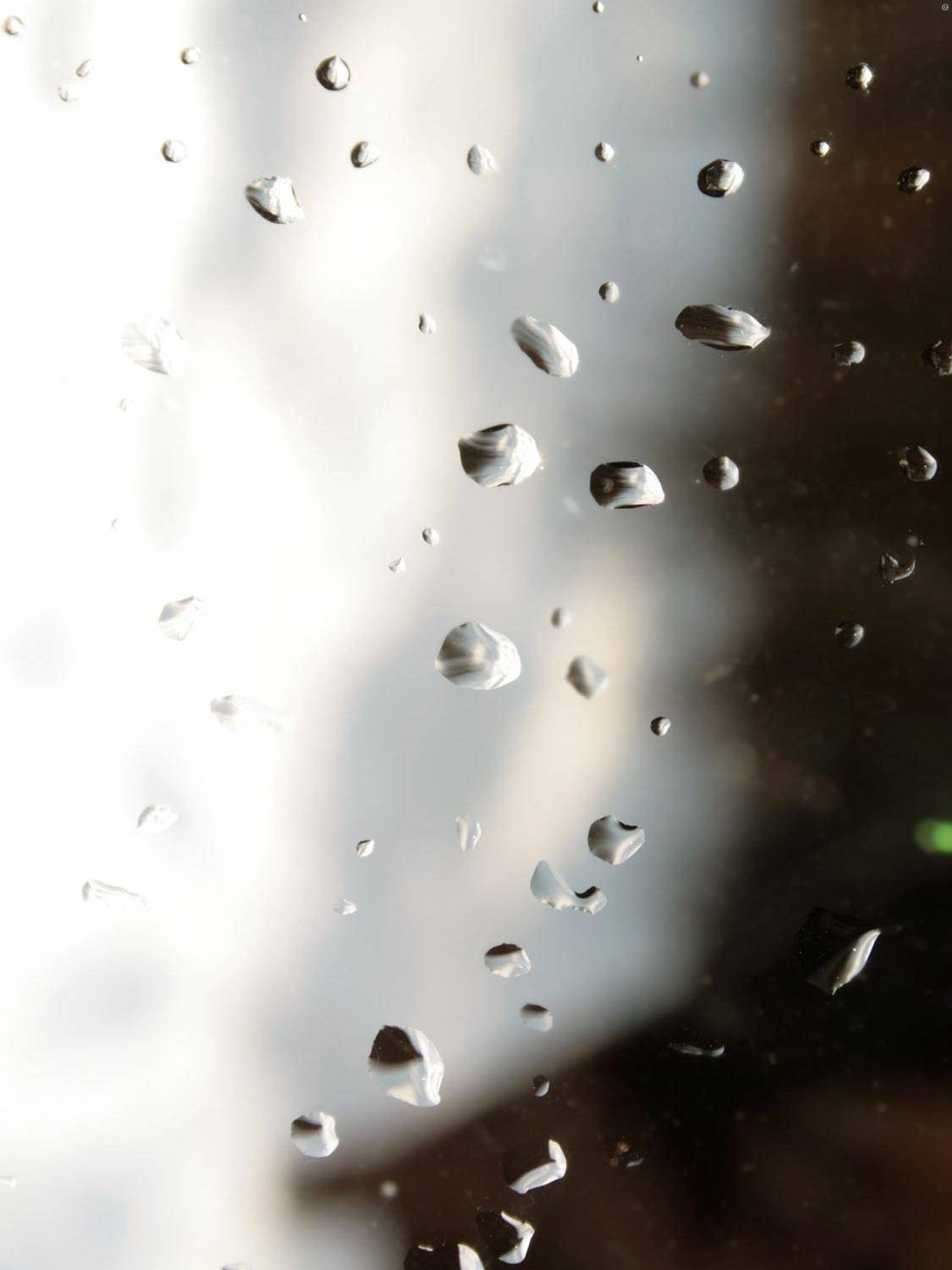 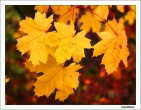 Der Herbst zieht durch die Fluren1,                 
          durch Wälder, Berg und Grund2                      
          und malt mit seinen Farben                             
die grünen Blätter bunt.                                                       
          Der Sausewind, der Wilde3,                           
der ruft sie all zum Tanz,
 die roten und die gelben.
 
Ein ganzer bunter Kranz4.            
Sie drehen sich so lustig  
und tanzen rund im Kreis5
und wirbeln fort ins Weite6
Wohin? Wer weiss, wer weiss!
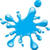 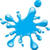 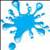 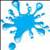 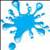 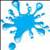 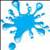 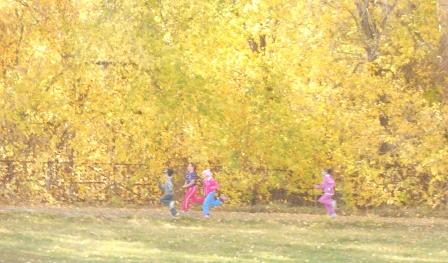 Beschreiben Sie das Wetter im HERBST.
Der Herbst ist da.
Das Wetter  ist  warm.
Es regnet oft.
Es weht.
Der  Wind ist  manchmal stark.
Überall sind die  Blätter.
Die  Kinder  freuen sich  auf den Herbst.
 Im Schulhof laufen sie  um die Wette.
Beschreiben Sie die herbstliche Natur. Versuchen Sie dabei, Wörter aus dem Gedicht zu gebrauchen.
Im  Herbst ist die Natur schön.
Die Blätter  tanzen im  Wind  und fallen auf die Erde. 
Sie sind gelb, rot, bunt.  
Einmal im Jahr  kommt der Herbst  in den  Wald, in den Berg, in  mein  Dorf  Lobanicha.
Gedichte im Deutschunterricht
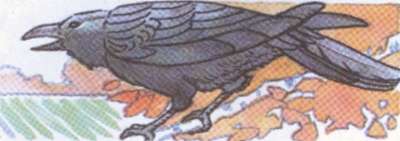 Wem gefällt das Lied? Wer möchte es ausdrucksvoll vorlesen?
 Wer möchte es singen?
Gedichte im Deutschunterricht
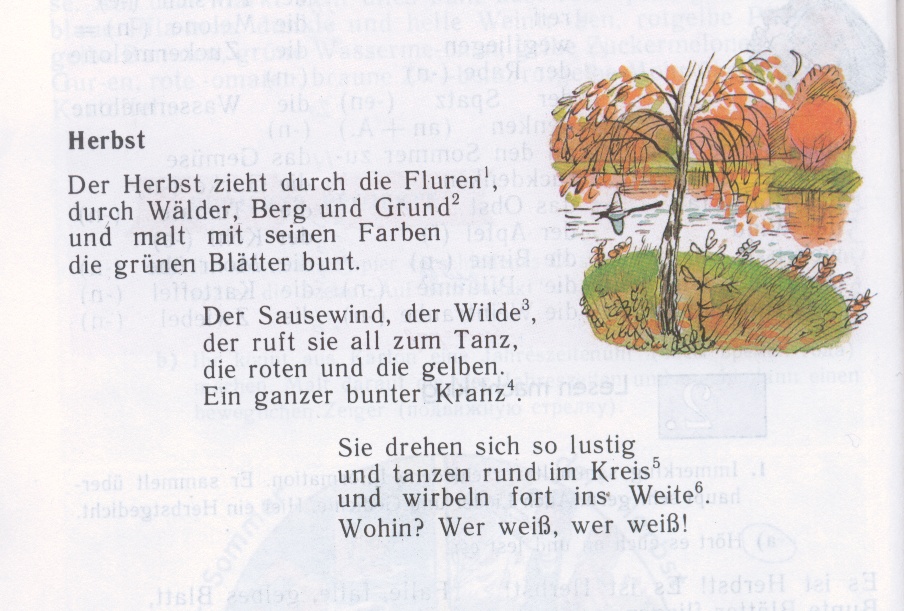 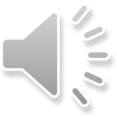 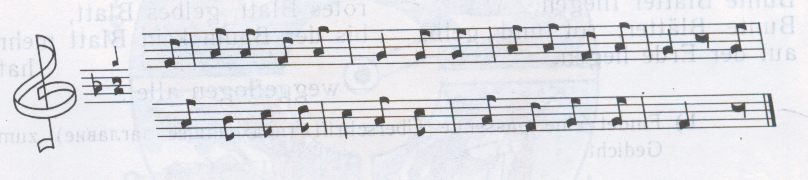 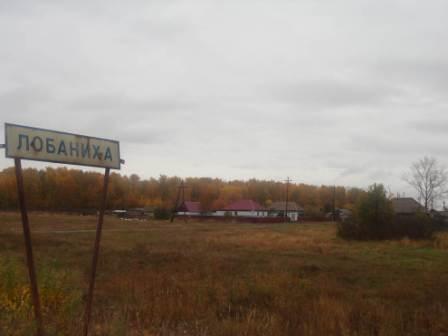 Die Stunde ist zu Ende!
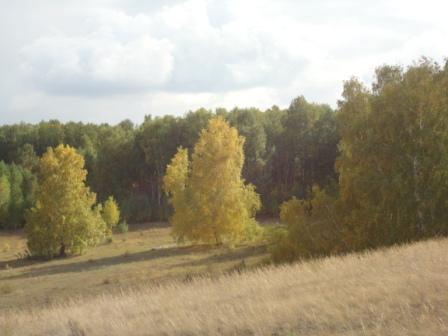